Grade 5: Common Core State Standards Alignment Guidance
Reading for Literature and Reading for Informational Texts Standards
[Speaker Notes: This module was last updated on January 2017.

Remember, questions should require close reading of a text, focus on important points, and require students to use textual evidence as a basis for their answer. We are now going to focus specifically on alignment to the language of the standards of grade 5. You will find that although an item may meet the language of the CCSS, it may not meet the other required characteristics that were discussed in the High-Quality Reading Items Overview module. To be an aligned item, the item must meet all characteristics. 

For example, what if an item aligned RL.5.4 asks students to determine meaning, but the tested word is not tied to central ideas or important points? It aligns to the language of the standard but it DOESN’T lead to deeper understanding of central ideas. Because it does not align to the other characteristics previously discussed, it should not be considered a well-aligned item.]
Session Objective
The purpose of these materials is to help develop understanding of the expectations of high-quality summative assessment items. The concepts shown throughout these modules can be useful for classroom questioning and assessment, but the items themselves may need to be slightly modified.
[Speaker Notes: While the principles discussed in the modules reflect the specific needs of summative assessment, they can be applied to the types of questions teachers ask in both classroom discussion and on classroom assessments. For example, in a classroom, a teacher may ask students to identify the main idea, and find the details that support that idea over the course of an entire lesson; this discussion would not be limited to one question. Facilitators should be aware of their audience as they progress through the modules. Be sure to review the user guide for specific examples of adjustments that can be made to the training to suit the needs of unique audiences.]
Reading for Literature
Links to Associated Literary Texts
The literary sample items are written to the texts linked below. To better understand the points made in each item, you should familiarize yourself with each text.

Counting On Grace by Elizabeth Winthrop
Walk Two Moons by Sharon Creech
Counting on Grace by Elizabeth Winthrop and Iqbal by Francesco D’Adamo
[Speaker Notes: *Please note that while the mini-assessments for Counting on Grace by Elizabeth Winthrop and Walk Two Moons by Sharon Creech are listed on achievethecore.org as grades 6 and 4, respectively, the texts are included to demonstrate alignment principles for grade 6 items.]
Diving into the Specific Grade-Level Standards
Remember that Standards 1 and 10 are bookends requiring:
all passages to be appropriately complex 
all items to be answered using textual evidence

Items should never be aligned to Standard 1 only. Instead, items should be aligned to Standard 1 and at least one other standard.
[Speaker Notes: Let’s take a closer look at the Reading Standards for Literary Texts for Grade 5. For each standard, we will first present an example of an item that does NOT match the standard. Then we will follow up with an item that does match the standard so you can see the differences. 

Note:  You’ll see in the examples that textual evidence includes the use of direct textual evidence (i.e., sentences from the text), as well as indirect evidence (i.e., paraphrasing of evidence in the text or inferences based on the text).]
CCSS.ELA-Literacy.RL.5.2
Determine a theme of a story, drama, or poem from details in the text, including how characters in a story or drama respond to challenges or how the speaker in a poem reflects upon a topic; summarize the text.
[Speaker Notes: Please note, in each slide discussing the standard, we will discuss both the language of the anchor standard, as well as the language of the grade specific standard. In this way, we will illuminate how the grade-specific standards provide the specificity for each anchor standard. 

Anchor Standard 2, across all grade levels, asks students to determine the central message, main idea, or theme, an essential element of reading with understanding. In some upper grades, Standard 2 expands its focus to the plural “central ideas or themes” and adds a second crucial requirement—that students analyze the development of the ideas and themes. Reading complex texts will often expose more than one central idea, and the emphasis on analyzing  development challenges students to go beyond merely stating ideas to tracing their evolution throughout a text. Standard 2 therefore views unearthing themes and ideas as the product of careful examination of the text. 

For grade 5, this standard has TWO components: determining theme and its development AND summarization. The first part of this standard is about determining theme and analyzing how it develops. Items should not simply ask students “What is the theme?” or “What is the central idea?” but should delve into how characters’ responses to challenges in stories or dramas help develop/illustrate the theme or how, in a poem, the speaker’s reflections help develop/illustrate the theme. Awareness of theme grows as students pay careful attention to details within the text; this standard focuses student attention on the elements students need to notice to determine and analyze theme. 

The second part of the standard, assessed separately as noted by the semi-colon that divides the two components, asks students to provide a summary of the text. The demand of summarization in Standard 2 is that students demonstrate their ability to immerse themselves in other people’s ideas and experiences, to enlarge their thinking and experience through reading. Note that summarizing texts in chronological order is unlikely to fulfill this goal—students merely recount, in abbreviated form, the time-ordered details in the text without grappling with its ideas.

The next few slides will look at examples of items that are supposed to align to this standard. We will review the items closely and discuss whether or not we think they do. Be sure to have your ELA grade 5 standards handy, as we will be referring to them.]
What is a theme of the story?
Taking risks can be worth it.
Friendship is valuable.
Make your own decisions. 
Family comes first.
Based on an excerpt from Counting on Grace by Elizabeth Winthrop
[Speaker Notes: Take a look at this sample item for RL.5.2.

Answer key: A

Does this item align to the specifics of the grade 5 standard? No, this item is not aligned to the specifics of RL.5.2. This item oversimplifies the complex nature of the concepts and themes presented in Counting on Grace by treating themes at a superficial level, with no ties to what is really going on in the text. In other words, where is the part of the standard that talks about character responses to challenges? How do the details of the text contribute to this theme?  

Remember, to be truly aligned the item also has to require close reading, focus on important particulars, and use evidence. But, because this item does not align to the standard, there is no need to look carefully and analyze the question for these characteristics. Even if the item had these characteristics, it would not be considered aligned because it is not a match to the specific language of the grade-level standard.]
The following item has two parts. Answer Part A and then answer Part B. 

Part A: What is the main theme of the story? 
When trying to change a bad situation, taking a risk is worthwhile.
During difficult times, true friendships remain strong. 
In response to peer pressure, a person should make his or her       own decisions. 
When helping out one’s family, no sacrifice is too big to make.

Part B: Which element of the story best demonstrates the theme chosen in Part A?
Grace says she will hide in the elevator when the inspectors come so she can continue to work for money for her family. 
Miss Lesley knows she will lose her job if she is caught writing a letter about children working in the mill.
Grace helps write the letter so Arthur will leave her alone.
Arthur works with Grace and Miss Lesley to try and solve the problem of child labor.
Based on an excerpt from Counting on Grace by Elizabeth Winthrop
[Speaker Notes: Let’s look at this sample item written to address RL.5.2.

Answer key: Part A: A; Part B: B

Does this item align to the specifics of the grade 5 standard? Yes, this item is aligned to the specifics of RL.5.2. This item makes the theme statements more specific than the previous example by including the “challenge” aspect of Standard 2 within the introductory clauses in Part A.  With this challenge text, the somewhat generic statements of the previous item are now text-based themes and align to Standard 2. Additionally, the student must think deeply about and cite the textual evidence (Part B) that illustrates the theme, which fulfills the requirement for Standard 1. 

Does this item require close reading? Yes, students cannot determine the relationship between theme and story elements without careful attention to the details.
Does the item focus on the central ideas and important particulars of the text(s)? Yes, the story elements play a major role in this text as it relates to theme. 

Does this item require use of evidence? Yes, students must infer which element of the text demonstrates the theme.]
From the list below, drag and drop the events into the correct order to create a summary of the story.




List of events:
Miss Lesley asks about a specific time a child was hurt in the mill.
Arthur warns Grace to keep the letter a secret.
Arthur tells Grace that he and Miss Lesley are writing a letter.
Miss Lesley explains why education is important.
Based on an excerpt from Counting on Grace by Elizabeth Winthrop
[Speaker Notes: Now another sample item to RL.5.2, this time one addressing summary. 

Answer key: Arthur tells . . ., Miss Lesley explains . . ., Miss Lesley asks . . ., Arthur warns . . .

Does this item align to the specifics of the grade 5 standard? No, this item is not aligned to the specifics of RL.5.2. Remember, the demand of summarization in Standard 2 is that students demonstrate their ability to immerse themselves in other people’s ideas and experiences, to enlarge their thinking and experience through reading. Summarizing texts in chronological order is unlikely to fulfill this goal—students merely recount, in abbreviated form, the time-ordered details in the text without grappling with its ideas. After grades 3 and 4, aligned assessment questions should not require students to simply summarize informational text that is chronological in structure. While some semblance of order is certainly important, students should also be able to determine what information should or should not be included in a summary. Then, order becomes a secondary concern. 

This current iteration of the item does not have students grapple with ideas; instead they are only asked to place events in chronological order. The key check for item alignment here is, “After reading the events in order, do I really know what the story was about?”

Remember, to be truly aligned the item also has to require close reading, focus on important particulars, and use evidence. But, because this item does not align to the standard, there is no need to look carefully and analyze the question for these characteristics. Does the item align to any other grade 5 standard?  No.]
From the list below, drag and drop important ideas from the story into the correct order to form a summary of the story. Not all ideas will be used. The completed summary should help people who have not read the story understand what it is about. 











List of ideas from the story:
Grace wants to please her teacher. 
Arthur explains that Miss Lesley can lose her job if people find out she was involved in writing the letter. 
Two students, Arthur and Grace, and their teacher, Miss Lesley, lived during a time when laws about child labor were often ignored. 
Arthur is helping Miss Lesley write a letter to a group that can investigate the mill for using child labor. 
Grace and Arthur think of dangerous jobs in the mill. 
Grace decides to help write the letter, even though she doesn’t think it will change things in the mill. 
Miss Lesley explains why Grace should get an education.
Based on an excerpt from Counting on Grace by Elizabeth Winthrop
[Speaker Notes: Now let’s look at this summary item. 

Answer key: Two students . . ., Arthur is helping . . ., Grace decides . . .,  Arthurs explains

Does this item align to the specifics of the grade 5 standard? Yes, this item is aligned to the specifics of RL.5.2. This item, as opposed to the previous example, requires that students prioritize important ideas over details, reinforcing the concept of summary (RL.2). While students are still recounting, they must first decide which details to include and then decide a logical order to recount those details. Additionally, the stem of the item emphasizes the purpose of summary: others who have not read the book should walk away knowing what the story is about. The list of ideas presents textual evidence (paraphrases) that students can use to build their summary (RL.1).

Does this item require close reading? Yes, students cannot determine which ideas are important enough to include in a summary without closely reading and analyzing the text first.
Does the item focus on the central ideas and important particulars of the text(s)? Yes, summaries capture the important ideas and particulars, by nature. 

Does this item require use of evidence? Yes, all ideas included are evidence from the texts. Evidence doesn’t always need to be explicit.  Implicit use is fine as well.]
CCSS.ELA-Literacy.RL.5.3
Compare and contrast two or more characters, settings, or events in a story or drama, drawing on specific details in the text (e.g., how characters interact).
[Speaker Notes: Anchor Standard 3 calls on students to perform a specific kind of careful reading when examining a text: Students are not asked merely to take away the high points and identify the key figures present, but they are also asked to plunge into the text to see how ideas and individuals grow and change throughout. The requirement to analyze the development of individuals, events, and ideas is not merely to restate them, but rather to comprehend how they evolve and interact over time. Nor does the standard ask students to study ideas, events, and individuals in isolation from one another; instead students are specifically charged with observing and commenting on the interactions and relationships among them. Because a text, in its essence, comprises the interaction of these factors, fulfilling this standard means students truly are analyzing the text itself.

For grade 5, this standard calls for true comparison and contrast, not superficial treatment of characters, settings, or events. As required by the words “drawing on specific details in the text” in RL.3, items should not simply ask recall questions.  Additionally, note the use of “e.g.” here, giving an example of one way this standard can be addressed. Also important is that the standard requires TWO or more characters, settings, or events, not one character, setting or event at different points of the story. This is not character development as we’ve tested in the past, but instead comparison of multiple characters, etc. 

The next few slides will look at examples of items that are supposed to align to this standard. We will review the items closely and discuss whether or not we think they do.]
This question has two parts. Answer Part A and then answer Part B. 

Part A: How does Arthur respond when Miss Lesley asks Grace to help with the letter? 
He worries that Grace may reveal that Miss Lesley helped write the letter. 
He appreciates that Grace is helping him think of details to include in the letter. 
He believes Grace will help make the activity go faster so they can get back to work. 
He thinks it is good for Grace to learn about the Child Labor Committee. 

Part B: Which sentence from the story best shows Arthur’s reaction? 
“‘Grace, hush for once in your life and listen.’” 
“‘That’s as far as we got,’ Arthur says.” 
“‘Stop arguing,’ Arthur says to me.” 
“‘You’d better not tell.’”
Based on an excerpt from Counting on Grace by Elizabeth Winthrop
[Speaker Notes: Let’s look at this sample item for RL.5.3. 

Answer key: Part A: A; Part B: D

Does this item align to the specifics of the grade 5 standard? No, this item is not aligned to the specifics of RL.5.3. Although this item deals with Arthur’s character, it does NOT compare and/or contrast in that it only focuses on the behavior of ONE character.]
The story includes information about how Grace and Arthur react to the writing of the letter. Write a paragraph that explains how their reactions are the same or different. Use details from the text in your response.
Based on an excerpt from Counting on Grace by Elizabeth Winthrop
[Speaker Notes: Now read another example for RL.5.3.

Answer key: [This item is meant to address alignment to standard only, so it is not accompanied by scoring information. A scoring rubric/top score response should accompany items being reviewed.] 

Does this item align to the specifics of the grade 5 standard? This item aligns to RL.5.3. because the reactions of two characters to the main event are compared and contrasted. For this standard, it is acceptable to have items that focus only on comparison or only on contrast, as students must think about both things to arrive at conclusions about one or the other. In other words, they must think about the characters’ reactions overall and sort through the various details to decide same/different. The item also aligns to RL.5.1. in that students must use textual evidence (details) in their response. 

Does this item require close reading? Yes, students must read closely to understand how the two characters’ reactions are similar or different. 
Does the item focus on the central ideas and important particulars of the text(s)? Yes, the reactions to the events are a key element of the story. 

Does this item require use of evidence? Yes, see last sentence of writing prompt.]
CCSS.ELA-Literacy.RL.5.4
Determine the meaning of words and phrases as they are used in a text, including figurative language such as metaphors and similes.
[Speaker Notes: Anchor Standard 4 asks students to determine meaning. The term “as they are used in the text” is essential. Students must not simply determine meaning of words in isolation; they must be tested on words surrounded by sufficient context. To create fair, reliable tests, we must include context so students can demonstrate their mastery of reading strategies in determining the meaning of unknown words. 

For RL.5.4, students are required to determine meaning of tested words or phrases as “used in a text,” meaning context is very important here. No longer are students expected to use prior knowledge to answer vocabulary questions. In grade 5, determining the meaning of figurative language is acceptable. 

There are other features of vocabulary that should be checked, such as whether the word or phrase is/includes tier 2 academic vocabulary and whether it is central to the understanding of the meaning of the text; however, for now we will focus solely on the language of the standard as the first step toward determining alignment. Please see CCSSO Criteria for High Quality Assessment, specifically Criterion B6, (available here:  http://www.ccsso.org/Documents/2014/CCSSO%20Criteria%20for%20High%20Quality%20Assessments%2003242014.pdf) for additional information about assessment of vocabulary.

NOTE:  It is often the case that Language Standards 4, 5, or 6 may be applied to vocabulary items, depending on the focus of the item. It is perfectly acceptable to have multiple standards assigned. 

The next few slides will look at examples of items that are supposed to align to this standard. We will review the items closely and discuss whether or not we think they do.]
In paragraph 21 of the story, what does “doffing” mean?
A. Turning the handle of a textile machine
B. Twisting cotton to make yarn
C. Adding cotton to a textile machine
D. Removing objects from a textile machine
Based on an excerpt from Counting on Grace by Elizabeth Winthrop
[Speaker Notes: Here is the first example of an item written to RL.5.4.

Answer key: D

Does this item align to the specifics of the grade 5 standard?  No, this item is not aligned to the specifics of RL.5.4. How would anyone know this answer based on just reading this passage? All we can tell from the passage is that it is some type of task performed by children working in the mill.  There is just no context for the meaning of doffing. 

Not only is this standard not aligned to RL.5.4, but it also isn't aligned to any of the other vocabulary standards, which, at a high level, ask students to use context, grade-level appropriate Greek and Latin affixes and roots, or reference materials to determine meaning, as well as to demonstrate understanding of figurative language, word relationships, and nuances in word meaning.]
The following item has two parts. Answer Part A and then answer Part B. 
 
Part A: In paragraph 8, what does the word “employed” mean?
A. Gathering information in secret
B. Worried about safety
C. Hired to perform services
D. Doing something illegal

Part B: Which phrase from the text best helps the reader understand the meaning of the word “employed”?
“Underage children working” 
B.  “Dangerous tasks”
C.  “They investigate places”
“Because they are too young”
Based on an excerpt from Counting on Grace by Elizabeth Winthrop
[Speaker Notes: Let’s look at this example for RL.5.4. 

Answer keys: Part A: C; Part B: A

Does this item align to the specifics of the grade 5 standard? Yes, this item aligns to RL.5.4 because it requires that students determine the meaning of a word in context. The use of context is textual evidence, as required by Standard 1.  Remember that Standard 1 underlies all items. 

Does this item require close reading? Yes, students must read closely to use context to determine meaning. 
Does the item focus on the central ideas and important particulars of the text(s)? Yes, the tested word is key to understanding the central idea of the text: Underage children are working. Note that tier 2 vocabulary words such as “employed” are a focus of the standards. In other words, teach and test words that students might see in a variety of contents and contexts. 

Does this item require use of evidence? Yes, Part B explicitly calls for use of textual evidence to determine meaning.]
Read this sentence from paragraph 17 of the story.

“Then it was like the radiator boiling over or the tea kettle blowing its top.” 

What kind of figurative language is used in the sentence?

Personification
Simile
Metaphor
Idiom
Based on Walk Two Moons by Sharon Creech
[Speaker Notes: Here is another example of an item written for RL.5.4.

Answer key: B

Does this item align to the specifics of the grade 5 standard? No, this item is not aligned to the specifics of RL.5.4. This standard allows for testing of figurative language, including similes and metaphors. However, the emphasis of the standard is still “determine meaning” so simple identification of a type of figurative language does not align.]
Read these sentences from paragraph 17 of the story.

“Then it was like the radiator boiling over or the tea kettle blowing its top. Old Faithful hissed and steamed. A sudden spout of water shot out, maybe three feet high.” 

What do these words tell the reader?
The geyser is getting ready to erupt.
The geyser will be used to heat the area.
The geyser could be used to make tea.
The geyser is dangerous even from a distance.
Based on Walk Two Moons by Sharon Creech
[Speaker Notes: Now read this final example for RL.5.4.

Answer key: A 

Does this item align to the specifics of the grade 5 standard? This item focuses on the meaning of the figurative language, helping students understand what the simile says about the geyser. Students don’t have to rely on prior knowledge to be able to answer the question, as the meaning of the simile can be determined by the context of the passage. Although students are not explicitly directed to use textual evidence, they must do so implicitly by using context, so this item aligns to RL.5.1 as well. 

Does this item require close reading? Yes, students must read closely to use context to determine meaning. 
Does the item focus on the central ideas and important particulars of the text(s)? Yes, the tested sentences are key to understanding the text: The geyser is active (and Grandma is excited enough to approach anyway). 

Does this item require use of evidence? Yes, even though the item doesn’t explicitly call for direct use of evidence, the students must infer based on textual evidence that the geyser is going to erupt.]
CCSS.ELA-Literacy.RL.5.5
Explain how a series of chapters, scenes, or stanzas fit together to provide the overall structure of a particular story, drama, or poem.
[Speaker Notes: Although standards for teaching and assessing reading have traditionally included structure, Anchor Standard 5 includes an unusual dimension that illustrates the increased rigor at the heart of the standards. Standard 5 does not just ask that students “analyze the structure” of a given text but also that they account for “how specific sentences, paragraphs, and larger portions of the text relate to each other and the whole.” The standard moves students beyond merely identifying structural features of a text to analyzing how sentences connect to other sentences, paragraphs to other paragraphs, and chapters cohere into a whole. Understanding how each part of a specific text fits together leads to a deep grasp of how those parts work together to form a whole, individual text for a specific purpose. One of the most central questions one can ask about a text that goes to the heart of reading comprehension is “what is the role of this sentence, paragraph, or section of the text—how does it advance or develop its meaning or purpose?” As all texts have a structural backbone, asking questions about text structure can equally serve to illuminate a story, poem, or play. 

NOTE: Clearly, the length of texts used on ELA/literacy assessments will dictate that they seldom will contain actual chapters. Instead, such texts are very likely to contain “scenes,” not in the sense of scenes in a drama but in the sense of the kinds of episodes that characterize most of literature. Test questions written to Standard 5 and grade 5 can focus on the scenes in the text rather than chapters. 

The next few slides will look at examples of items that are supposed to align to this standard. We will review the items closely and discuss whether or not we think they do.]
The following item has two parts. Answer Part A and then answer Part B.

Part A: Which statement best describes how this passage is structured?
Problem/solution
Cause/effect
Order of events
Description

Part B: Which event comes first in the story?
Grace finds Arthur and Miss Lesley working on a letter.
Miss Lesley explains what the investigators do.
Grace and Arthur think of dangerous jobs done by the children in the mill.
Miss Lesley tells why education is important.
Based on an excerpt from Counting on Grace by Elizabeth Winthrop
[Speaker Notes: Here is the first sample item written to RL.5.5.

Answer keys: Part A: C; Part B: A

Does this item align to the specifics of the grade 5 standard? No, this item is not aligned to the specifics of RL.5.5. This item focuses on OVERALL structure rather than how specific parts of the story work together to create the structure.  

If we were to speak of item quality, we would have much to say about this item in regard to clueing between Parts A and B.]
Reread paragraph 12.
 
“My brain is whirling around. My feet start shifting under the desk.” 

How does this paragraph move the plot of the story forward? 
Now Grace thinks about leaving and helping her mother with the work at home. 
Now Grace starts hoping that the letter will change conditions at the mill. 
Now Grace understands why Arthur and Miss Lesley are writing the letter. 
Now Grace starts thinking about writing a similar letter by herself.
Based on an excerpt from Counting on Grace by Elizabeth Winthrop
[Speaker Notes: And here we find another RL.5.5. example.

Answer key: C

Does this item align to the specifics of the grade 5 standard? To answer this question, students must think about the scene captured by paragraph 12, where the excitement of writing the letter starts to affect Grace. The options show the relationship between Grace’s feelings and the feelings depicted in other scenes in the story, which show the feelings of Arthur and Ms. Lesley. Again, students are not asked to directly use textual evidence, but implicitly they must use evidence from several sections/scenes of the text to be able to answer this question. Thus, the item aligns to RL.5.5 and RL.5.1. 

Does this item require close reading? Yes, students must read closely to determine how these lines move the plot forward. 
Does the item focus on the central ideas and important particulars of the text(s)? Yes, Grace’s understanding is a key element of the story. 

Does this item require use of evidence? Yes, even though the item doesn’t explicitly call for direct use of evidence, the students must make an inference based on textual evidence to establish the connection between these two sentences and the overall structure.]
CCSS.ELA-Literacy.RL.5.6
Describe how a narrator’s or speaker’s point of view influences how events are described.
[Speaker Notes: Looking at Standard 6 across the grade levels, one would see a common thread of perspective and/or point of view. What unites the standard across all grade levels is the conviction expressed in Standard 6 that grasping the point of view or purpose is essential to grasping how the “content and style” of the text emerge. Indeed, the anchor standard makes clear that in all of these cases it is not enough to identify the purpose or point of view; the standard asks students to move beyond the mere labeling of a text to assessing the impact of point of view and purpose on how readers perceive and grasp the meaning. Standard 6 provides an excellent example of how reading closely goes beyond looking for what is directly stated.

For grade 5, this standard focuses on how a particular point of view influences how events of a literary work are described. 

The next few slides will look at examples of items that are supposed to align to this standard. We will review the items closely and discuss whether or not we think they do.]
What is the point of view in this story? 
First person
Second person
Third person limited
Third person omniscient
Based on an excerpt from Counting on Grace by Elizabeth Winthrop
[Speaker Notes: Let’s look at this example of an item written to RL.5.6.

Answer key: C 

Does this item align to the specifics of the grade 5 standard? No, this item is not aligned to the specifics of RL.5.6. This question does not align because it simply asks students to use prior knowledge of terms like first person and apply them to this story. Labeling is not an emphasis of the Common Core State Standards. Instead, students should be asked to think about how the point of view influences the telling of the story.]
Each of the characters has a different point of view about the letter they are writing. Write a paragraph that explains how Grace’s experiences as a child laborer influence her point of view about the letter. Use details from the text to support your answer.
Based on an excerpt from Counting on Grace by Elizabeth Winthrop
[Speaker Notes: Here is a second example for RL.5.6.

Answer key: [This item is meant to address alignment to standard only, so it is not accompanied by scoring information. A scoring rubric/top score response should accompany items being reviewed.]

Does this item align to the specifics of the grade 5 standard? Yes. This is a short constructed-response item which challenges students to think about how an individual character’s life experiences impact her perspective on the events of the text. Grace has a negative view toward the effectiveness of the letter; she calls it “dumb,” and this attitude colors her interactions with Arthur and Miss Lesley. Asking students to think about this aspect of the text gets to the specifics of standard 6 at grade 5. Because the students are using explicit evidence from the text, the item also aligns to Standard RL.5.1.

Does this item require close reading? Yes, students must read closely to determine how Grace’s experiences influence her negative view of the letter. 
Does the item focus on the central ideas and important particulars of the text(s)? Yes, the text describes writing a letter about child labor from Grace’s point of view. This item asks students to think about just that.  

Does this item require use of evidence? Yes, students are asked to use details from the text to support their answer.]
CCSS.ELA-Literacy.RL.5.7
Analyze how visual and multimedia elements contribute to the meaning, tone, or beauty of a text (e.g., graphic novel, multimedia presentation of fiction, folktale, myth, poem).
[Speaker Notes: Anchor Standard 7 stretches the range of readers to consider a more diverse array of how ideas and evidence can be presented and understood. Many otherwise strong readers tend to “skip” the illustrations they find in texts and find refuge in the words. Standard 7 makes clear that college and career ready literacy requires that students immerse themselves in the demands of mixed texts, in which words are only one source of knowledge. This standard also highlights the transformation of research in the digital age and makes clear that college and career ready literacy requires being an analyst of evidence from diverse sources and formats. 

For grade 5, students must think deeply about how visual or multimedia elements contribute to a text in regard to meaning, tone, or beauty.

The next few slides will look at examples of items that are supposed to align to this standard. We will review the items closely and discuss whether or not we think they do.]
Pictures related to Counting on Grace
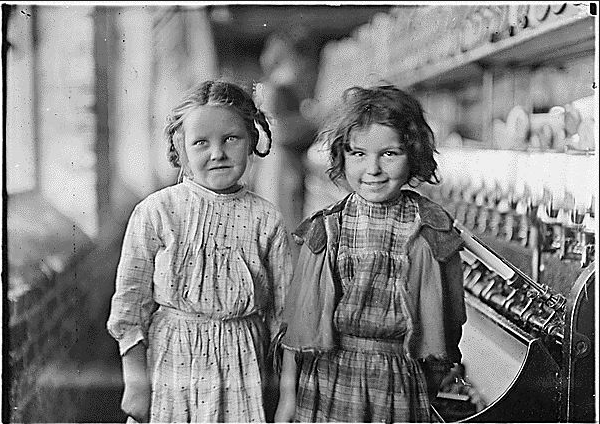 Photos are in Public Domain
[Speaker Notes: On the next slide, we’ll look at an item examining these photographs. Please note:  To be an authentic task, all graphics should be part of the original text. For purposes of this training, however, we’ve added some related photos just to illustrate how Standard 7 works in assessment and what the intent of the standard is.]
Which statement best describes what is shown in these photographs?
Children are having fun learning about cotton mills.
Children are surrounded by equipment that could harm them in cotton mills.
Making thread from cotton was a difficult job.
Thread is still made today in the same way it was made long ago.
[Speaker Notes: Here is an item written to RL.5.7, using the photos from the previous slide. 

Answer key: B

Does this item align to the specifics of the grade 5 standard? This item does not align to RL.5.7 because it does not ask students to analyze how the photos contribute to a text. Instead it focuses solely on the photos themselves.  

Also, is there enough evidence (RL.5.1) to even lead to a correct answer? Without evidence, the answer to the item becomes subjective.]
What two aspects of the story are further developed by the pictures of children in the cotton mill?
Children were working around machines that might be dangerous.
Teachers felt like they should check on their students as the children worked in the mill.
Children wrote letters that called for the investigation of child labor in the mills.
Very young children were hired to work in the mills.
Laws existed that protected children from being forced to work.
Children often chose to work instead of attend school.
Based on an excerpt from Counting on Grace by Elizabeth Winthrop
[Speaker Notes: And here is another RL.5.7 item.

Answer keys: A and D

Does this item align to the specifics of the grade 5 standard? Yes. The item aligns to RL.5.7 because students must analyze how the pictures help contribute to and further develop or emphasize the meaning and even the tone of the text. The item also aligns to RL.5.1 because students must use evidence from the text and photos to analyze how the two stimuli relate. 

Does this item require close reading? Yes, students must read the text closely to establish how the pictures relate to it. 
Does the item focus on the central ideas and important particulars of the text(s)? Yes, the age of the workers and the dangerous conditions are both key elements of the story. 

Does this item require use of evidence? Yes, students are indirectly using textual evidence to connect the two stimuli.]
CCSS.ELA-Literacy.RL.5.8
Standard 8 does not apply to literary texts.
CCSS.ELA-Literacy.RL.5.9
Compare and contrast stories in the same genre (e.g., mysteries and adventure stories) on their approaches to similar themes and topics.
[Speaker Notes: The standards as a whole and Standard 9 in particular go well beyond merely promoting reading comprehension to call on students to read with the intent of building knowledge. Students must not only grasp what they read, but also integrate it into a body of ever-growing knowledge. Building knowledge and vocabulary from the earliest years are essential for students to be able to become college and career ready readers of complex text. Standard 9, regardless of grade level, always involves multiple stimuli. 

For grade 5 Literacy, the standard requires that both texts be from the same genre. Then the students are asked to think about how each text approaches a theme or topic and how those approaches are similar or different. The comparisons should be at the level of meaning, not at the superficial level. Note that the items are not aligned if the text type is wrong: The texts need to be the SAME genre for this standard. 

The next few slides will look at examples of items that are supposed to align to this standard. We will review the items closely and discuss whether or not we think they do.]
You have read excerpts from Counting on Grace and Iqbal, two stories about child labor. How are these stories different?
The characters in Counting on Grace are mean to each other, but Iqbal is kind.
The adult in Counting on Grace does not have kids of her own, but the adult in Iqbal has many kids.
The setting of Counting on Grace is a classroom, but the setting of Iqbal is a factory.
Counting on Grace has a happy ending, but Iqbal has a sad ending.
Based on an excerpt from Counting on Grace by Elizabeth Winthrop and Iqbal by Francesco D'Adamo
[Speaker Notes: Let’s look at this sample item for RL.5.9.

Answer keys: C

Does this item align to the specifics of the grade 5 standard? No, this item is not aligned to the specifics of RL.5.9. The item does not align because it does not ask students to consider either the theme or the topic of the texts. It asks for comparison, yes, but at a very superficial level that doesn’t require close reading or deep analysis. It aligns to RL.5.1 only in that students must have skimmed the text at least to identify what the text has said explicitly in regard to RL.5.9. Remember, Standard 1 should not be tested alone, so this item does not align.]
In the excerpts from Counting on Grace and Iqbal, some of the characters are willing to take risks to stop child labor. Write an essay that explains what risks the characters were willing to take and how serious the risks are. Be sure to use evidence from the texts to support your response.
[Speaker Notes: Here is a second sample item for RL.5.9

Answer key: [This item is meant to address alignment to standard only, so it is not accompanied by scoring information. A scoring rubric/top score response should accompany items being reviewed.]

Does this item align to the specifics of the grade 5 standard? Yes, the item aligns to RL.5.9 in that it requires students to think about multiple texts and one of the common themes of those texts: Being willing to take risks to right a wrong. Because students are required to use textual evidence, the item also aligns to RL.5.1. Note how students must read closely and think deeply to offer this type of analysis (as opposed to the example we saw on the previous slide).

Does this item require close reading? Yes, students must read multiple texts closely to be able to explain common risks and the serious nature of those risks. 
Does the item focus on the central ideas and important particulars of the text(s)? Yes, the willingness to take risks to do what is right is a major theme shared by the texts. 

Does this item require use of evidence? Yes, the last sentence of the prompt asks students to use direct textual evidence.]
Bottom Line for Reading for Literature Standards
Questions are 
based on texts that are of appropriate complexity. They are worthy of students’ attention. (Standard 10)

Questions require
students to read closely and think deeply about key ideas and specifics of the texts. They are questions worth answering.
students to use textual evidence to help them formulate their responses. They help prepare students for the demands of careers and college. (Standard 1)
Reading for Informational Text
Links to Associated Informational Text/Video
The informational items are written to the text and video linked below. 


“Looking for Lunar Ice” by Mary Kay Carson
NASA Confirms Water on Moon
Diving into the Specific Grade-Level Standards
Remember that Standards 1 and 10 are bookends requiring:
all passages to be appropriately complex 
all items to be answered using textual evidence
[Speaker Notes: Let’s take a closer look at the Reading Standards for Informational Texts for Grade 5.]
CCSS.ELA-Literacy.RI.5.2
Determine two or more main ideas of a text and explain how they are supported by key details; summarize the text.
[Speaker Notes: As with RL.2, the first thing one might notice about Anchor Standard 2 is that students must determine the central message, main idea, or theme, an essential element of reading with understanding. In some upper grades, Standard 2 expands its focus to the plural “central ideas or themes” and adds a second crucial requirement—that students analyze the development of the ideas and themes. Reading complex texts will often expose more than one central idea, and the emphasis on analyzing development challenges students to go beyond merely stating ideas to tracing their evolution throughout a text. Standard 2 therefore views unearthing themes and ideas as the product of careful examination of the text. 

At grade 5, this standard has TWO components: main idea and supporting key details AND summarization. The first part of this standard is about determining two main ideas and analyzing how key details in the text help develop those ideas. Items should not simply ask students “What is the main idea?” or “Which of the following is an important detail?” but should delve into how key details are used to develop more than one main idea. 

The second part of the standard, assessed separately as noted by the semi-colon that divides the two components, asks students to provide a summary of the text. The demand of summarization in Standard 2 is that students demonstrate their ability to immerse themselves in other peoples ideas and experiences, to enlarge their thinking and experience through reading. Note that summarizing texts in chronological order is unlikely to fulfill this goal—students merely recount, in abbreviated form, the time-ordered details in the text without grappling with its ideas. 

The next few slides will look at examples of items that are supposed to align to this standard. We will review the items closely and discuss whether or not we think they do.]
What is the main idea of the first two paragraphs of “Looking for Lunar Ice”?
A. Water ice might travel to the moon on space rocks.
B. Sunlight has evaporated all the ice from the moon.
C. The surface of the moon has many craters.
D. There could be water ice on the moon.
Based on “Looking for Lunar Ice” by Mary Kay Carson
[Speaker Notes: Let’s take a look at this item, written to address RI.5.2.

Answer key: D

Does this item align to the specifics of the grade 5 standard? No, this item is not aligned to the specifics of RI.5.2. Although the content is accurate in this item, it doesn’t meet the standard. Why? It only focuses on one main idea and it does not ask students to think about how key details were used to develop/support this main idea.]
From the list of possible main ideas below, click on two statements that accurately capture the two main ideas of “Looking for Lunar Ice.” Then, for the main ideas you selected, drag one key detail from the text that was used to support the main idea.
Based on “Looking for Lunar Ice” by Mary Kay Carson
[Speaker Notes: Here is another example for RI.5.2. 

Answer key: The 4th and 6th options are main ideas. One possible correct answer for “There is water ice on the moon,” is “’Yes, we found water,’ LCROSS scientist Anthony Colaprete told reporters during the big announcement in late 2009.” One possible correct answer for “Scientists explored the possibility of water ice on the moon,” is “Only minutes later LCROSS slammed itself into the crater, too, as astronomers on Earth searched the kicked-up cloud for water—and found it.” Note that programs should include all possible answers but for brevity in training, we’ve only included one key detail per main idea. 

Does the item align to the specifics of the grade 5 standard? Yes. This item aligns to RI.5.2 in that it requires students to think about the TWO main ideas of the test: There is water ice on the moon, and scientists are exploring that possibility. Additionally, the item aligns to RI.5.1 because it asks students to find specific key details (textual evidence) that are used to support these main ideas.

Does this item require close reading? Yes, students must read closely to be able to identify main ideas and how they are supported. 
Does the item focus on the central ideas and important particulars of the text(s)? Yes, the focus is the main ideas and key details. 

Does this item require use of evidence? Yes, the second column calls for explicit textual evidence.]
Summarize the text by dragging and dropping the events into the correct order.
Based on “Looking for Lunar Ice” by Mary Kay Carson
[Speaker Notes: Here is an example of an item written to the summary aspect of RI.5.2.

Answer key: Clementine . . . , Lunar Prospector . . . , Lunar Reconnaissance Orbiter . . . , LCROSS . . . , Anthony Colaprete . . . 

Does this item align to the specifics of the grade 5 standard? No, this item is not aligned to the specifics of RI.5.2. This item simply asks students to order the events mentioned in the article. It does not really require that students determine WHAT information should be included in a summary (irrelevant details vs. key details) and simply asks students to sequence events, which isn’t really the key point of the article. It’s not the events that were important as much as the purpose of those events. Therefore, it does not match the expectations of RI.5.2.]
Which statement below most accurately summarizes the article “Looking for Lunar Ice”?
Many spacecrafts have been sent to the moon to investigate whether there is water ice present.
After studying data gathered from several spacecrafts, scientists have determined that there is water ice on the moon.
When answering one question about the moon, more questions were created.
The moon is constantly receiving water from comets, asteroids, and meteoroids that crash into it, making craters.
Based on “Looking for Lunar Ice” by Mary Kay Carson
[Speaker Notes: And here is another summary example for RI.5.2. 

Answer key: B

Does the item align to the specifics of the grade 5 standard? Yes. This item aligns to RI.5.2 because it asks students to determine an accurate summary of the text. Note there is a common misunderstanding about this standard in that many people assume students must WRITE a summary. The verb “summarize” is not meant to limit this standard to writing only. It is perfectly acceptable to have students build a summary in a TEI or even select a summary statement in a selected-response item. Additionally, this item aligns to RL.5.1 in that students must read through ALL textual evidence in order to answer the questions, sorting through main ideas and key details to be able to accurately summarize.

Does this item require close reading? Yes, students must read closely to be able to choose an accurate summary. 
Does the item focus on the central ideas and important particulars of the text(s)? Yes, summarization is always important as it demonstrates full understanding of the text. 

Does this item require use of evidence? Yes, students use indirect evidence in that they must infer from the text and the details included.]
CCSS.ELA-Literacy.RI.5.3
Explain the relationships or interactions between two or more individuals, events, ideas, or concepts in a historical, scientific, or technical text based on specific information in the text.
[Speaker Notes: Again, the language of Anchor Standard 3 calls on students to perform a specific kind of careful reading when examining a text. Students are not asked merely to take away the high points and identify the key figures present, but they are also asked to plunge into the text to see how ideas and individuals grow and change throughout. The requirement to analyze the development of individuals, events, and ideas is not merely to restate them, but rather to comprehend how they evolve and interact over time. Nor does the standard ask students to study ideas, events, and individuals in isolation from one another; instead students are specifically charged with observing and commenting on the interactions and relationships among them. Because a text, in its essence, comprises the interaction of these factors, fulfilling this standard means students truly are analyzing the text itself.

For RI.5.3, students are directed to think about relationships between two or more individuals, events, or concepts in an informational text. To be clear, these relationships could be same to same (e.g., two or more individuals) or could be two different aspects (e.g., individual to event).

The next few slides will look at examples of items that are supposed to align to this standard. We will review the items closely and discuss whether or not we think they do.]
Highlight the sentence in “Looking for Lunar Ice” that explains how water ice arrives on the Moon.


Screenshot of the text containing the correct answer:
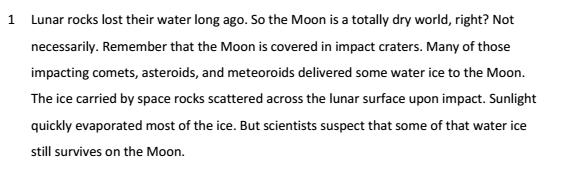 Based on “Looking for Lunar Ice” by Mary Kay Carson
[Speaker Notes: Let’s look at this item written to RI.5.3. 

Answer key: Many of those impacting comets, asteroids, and meteoroids delivered some water ice to the Moon.

Does this item align to the specifics of the grade 5 standard? No, this item is not aligned to the specifics of RI.5.3. The item does not align to RI.5.3 because it focuses solely on one event and the intent of the standard is to get students analyzing and explaining how events, individuals, ideas or concepts relate to one another.]
The following question has two parts. Answer Part A and then answer Part B. 

Part A: Which statement best explains the idea that Cabeus was the best location to crash the LCROSS and its booster rocket? 
The crater is an impact crater near the Moon’s south pole, where more water ice is likely to have been scattered. 
The inside of the crater is always dark, making it cold enough to keep water ice from evaporating.
The crater is one of the smaller ones on the Moon, where less evaporation of the water ice takes place. 
The outside of the crater is not in complete darkness, making it easier for scientists to see the water ice. 

Part B: Which detail from the first two paragraphs of the article best illustrates the relationship between the crash site and water ice?
“Remember that the Moon is covered in impact craters. Many of those impacting comets, asteroids, and meteoroids delivered some water ice to the Moon.” 
“The ice carried by space rocks scattered across the lunar surface upon impact. Sunlight quickly evaporated most of the ice.” 
“But scientists suspect that some of that water ice still survives on the Moon.” 
“The coldest places on the Moon are where the Sun never shines. Some of the Moon’s deep craters cast permanent shadows.”
Based on “Looking for Lunar Ice” by Mary Kay Carson
[Speaker Notes: Here is another example of an item written to RI.5.3. 

Answer keys: Part A: B; Part B: D

Does this item align to the specifics of the grade 5 standard? Yes. This item aligns to RI.5.3 in that it explains several ideas from the text, focusing on the relationship between them. One idea is that scientists had to choose a place to crash the LCROSS that would help them gather data. Another idea is why they chose Cabeus specifically as the site. Then there is the idea that the crater is always dark, which relates to the the idea that it is cold enough to keep the ice from evaporating. There are a lot of ideas interacting in this item, measuring students’ understanding of the relationships within the text. The item also aligns to RI.5.1, as Part B asks for direct textual evidence that supports the answer to Part A.

Does this item require close reading? Yes, students must read closely to understand why a particular location was best as a crash site. 
Does the item focus on the central ideas and important particulars of the text(s)? Yes, the exact crash site made the experiment possible. Understanding that point shows students understand the relationship of the various elements on the moon. 

Does this item require use of evidence? Yes, Part B explicitly asks for textual evidence.]
CCSS.ELA-Literacy.RI.5.4
Determine the meaning of general academic and domain-specific words and phrases in a text relevant to a grade 5 topic or subject area.
[Speaker Notes: Anchor Standard 4 asks students to determine meaning using relevant text. Students must not simply determine meaning of words in isolation; they must be tested on words surrounded by sufficient context. To create fair, reliable tests, context should be included so students can demonstrate their mastery of reading strategies in determining the meaning of unknown words. 

For RI.5.4, as discussed with RL.5.4, students are required to determine meaning of tested words or phrases as used “in a text,” meaning context is very important here. No longer are students expected to use prior knowledge to answer vocabulary questions.

There are other features of vocabulary that should be checked, such as whether the word or phrase is tier 2 academic vocabulary and whether it is central to understanding the meaning of the text; however, for now we will focus solely on the language of the standard as the first step toward determining alignment. Please see CCSSO Criteria for High Quality Assessment, specifically Criterion B6, (available here:  http://www.ccsso.org/Documents/2014/CCSSO%20Criteria%20for%20High%20Quality%20Assessments%2003242014.pdf) for additional information about assessment of vocabulary.

NOTE:  It is often the case that Language Standards 4, 5, or 6 may be applied to vocabulary items, depending on the focus of the item. It is perfectly acceptable to have multiple standards assigned. 

The next few slides will look at examples of items that are supposed to align to this standard. We will review the items closely and discuss whether or not we think they do.]
Read these sentences from paragraph 2 of the article.

“The only way water can be preserved on the Moon…is in extremely cold areas,” explains lunar scientist Alan Binder. The coldest places on the Moon are where the Sun never shines. Some of the Moon’s deep craters cast permanent shadows. The Moon’s north and south poles have some always-dark craters.”

Click on the two underlined words that are antonyms.
Based on “Looking for Lunar Ice” by Mary Kay Carson
[Speaker Notes: Let’s look at this item written to address RI.5.4. 

Answer keys never, always

Does this item align to the specifics of the grade 5 standard? No, this item is not aligned to the specifics of RI.5.4. The standard asks students to determine the meaning of words, but it does not ask them to know what the word “antonym” means. While most 5th grade students would likely know that word, what if they don’t? They may miss the item because of an unknown word in the directions rather than not knowing the meaning of never and always. Also, this item misses the mark on RI.5.1, as kids could answer this question without even reading the paragraph. They just look at the words, which are very low level, and think about opposites.]
The following item has two parts. Answer Part A and then answer Part B. 

Part A: What is the best definition of the word “impact” as it is used in paragraph 1 of the article? 
A. Dangerous force 
B. Hard smash
C. Sudden change 
D. Falling motion 

Part B: What are two ways that the word “impact” helps develop important ideas in the article? 
A. It shows that space is full of different types of debris. 
B. It proves that the moon is made of soft material. 
C. It explains how the moon’s deep craters were formed.
D. It explains why there is little water on the moon’s surface. 
E. It tells how water was carried to the moon.
F. It tells how the moon is affected by the sun.
Based on “Looking for Lunar Ice” by Mary Kay Carson
[Speaker Notes: Here is a second item proposed for RI.5.4. 

Answer keys: Part A: B; Part B: C, E

Does this item align to the specifics of the grade 5 standard? Yes. This item aligns to RI.5.4 because the context for the meaning of “impact” is sprinkled throughout the passage. It is clear in the first paragraph that craters are created by impact. It is also clear that ice “scattered” upon impact, so students can infer a powerful smash occurring. Later the text speaks to “deep” craters, showing again impacts are hard. The use of context to help “determine meaning” fulfills the “in the text” requirement for RI.5.4 and the evidence requirement for RI.5.1. This item also has another alignment, this one to RI.5.3: It helps students think about the relationship of the word/concept of “impact” in relationship to two other important ideas in the text – It explains the formation of craters and tells how water was carried to the moon. Having multiple standards aligned to an item shows how intertwined skills can be as students dig deeply into texts. Remember, too, the importance of academic (tier 2) vocabulary. Students would see the word “impact” in other content areas so this is a meaningful word to test. 

Does this item require close reading? Yes, students must read closely to see how the tested word helps develop important ideas. 
Does the item focus on the central ideas and important particulars of the text(s)? The impact explains two important ideas: how craters were formed and how water was transported. 

Does this item require use of evidence? Yes, students indirectly use evidence from the text.]
CCSS.ELA-Literacy.RI.5.5
Compare and contrast the overall structure (e.g., chronology, comparison, cause/effect, problem/solution) of events, ideas, concepts, or information in two or more texts.
[Speaker Notes: Although standards for teaching and assessing reading have traditionally included structure, Standard 5 includes an unusual dimension that illustrates the increased rigor at the heart of the standards. Standard 5 does not just ask that students “analyze the structure” of a given text but also that they account for “how specific sentences, paragraphs, and larger portions of the text relate to each other and the whole.” The standard moves students beyond merely identifying structural features of a text to analyzing how sentences connect to other sentences, paragraphs to other paragraphs, and chapters cohere into a whole. Understanding how each part of a specific text fits together leads to a deep grasp of how those parts work together to form a whole, individual text for a specific purpose. One of the most central questions one can ask about a text that goes to the heart of reading comprehension is “what is the role of this sentence, paragraph, or section of the text—how does it advance or develop its meaning or purpose?” As all texts have a structural backbone, asking questions about text structure can equally serve to illuminate an informational text. 

With Standard 3, we talked about students digging deeply into relationships between events, ideas, or concepts. We see those words again with RI.5.5, this time specifically in regard to the structure of those things in two or more texts.  Students must understand the relationships from Standard 3, and part of that understanding is how those relationships are structured. This is one of the few times, across the grades, that Standard 5 actually calls for labeling structure, but the item shouldn’t just stop there. The drive of the standard is to compare/contrast those structures across texts. 

The next few slides will look at examples of items that are supposed to align to this standard. We will review the items closely and discuss whether or not we think they do.]
How is the main idea in the first two paragraphs of the article related to the main idea of the rest of the article? 
The first two paragraphs give reasons there could be water ice on the moon, and the rest of the article explains how scientists have explored this possibility.
The first two paragraphs describe which parts of the moon are the coldest, and the rest of the article explains how scientists have gathered data about temperatures on the moon. 
The first two paragraphs show how water on the moon could help people, and the rest of the article explains why LCROSS was sent into space to help gather information about ice on the moon. 
The first two paragraphs describe the problem scientists face in trying to collect information about the moon, and the rest of the article lists solutions that have helped overcome this problem.
Based on “Looking for Lunar Ice” by Mary Kay Carson
[Speaker Notes: Let’s look at an item written to RI.5.5.

Answer key: A

Does this item align to the specifics of the grade 5 standard? No, this item is not aligned to the specifics of RI.5.5. This standard calls for comparison and contrast of the structures of TWO texts. This item focuses only on one. While the item is a perfectly viable item for grade 4, it does not fulfill the specific requirements of the CCSS for grade 5 informational texts.]
You’ve read a text and watched a news clip about water ice on the moon. From the list below, complete the chart correctly by dragging and dropping the statement that best describes how the text and clip are organized. 






 
List of statements:
The scientists involved in the LCROSS mission are introduced, followed by their explanations of how surprised they were by the results of the data.
The reasons there could be water ice on the moon are discussed first, followed by details about how scientists have explored this possibility. 
A description of which parts of the moon are the coldest comes first, followed by an explanation of how scientists have gathered data about temperatures on the moon. 
The results of the LCROSS mission are revealed, followed by the reasons the findings are important. 
An explanation of how water on the moon could help people is provided, followed by an explanation of why LCROSS was sent into space to help gather information about ice on the moon. 
Old beliefs about the moon are described, followed by descriptions of how those beliefs have changes and how the future will change because of this shift in thinking.
Based on https://www.youtube.com/watch?v=YrLuOFoPlRc and “Looking for Lunar Ice” by Mary Kay Carson
[Speaker Notes: Here is another item written to address RI.5.5.

Answer keys: “Looking for Lunar Ice”: (B) “The reasons there could be water ice on the moon are discussed first, followed by details about how scientists have explored this possibility.” ; News Clip: (D) “The results of the LCROSS mission are revealed, followed by the reasons the findings are important.”

Does this item align to the specifics of the grade 5 standard? Yes. This item aligns to RI.5.5. because it focuses on two stimuli and the related overall structure. Understanding structure helps students understand the relationship between information that has been included, leading to a deeper analysis of the text. Organizational structure helps reveal the emphasis of the stimulus, tying to mastery several other standards (RI.5.2 main idea/key details and summary, RI.5.3 relationships of concepts, etc., and even Standards 7, 8 and 9 in many cases). It is important that the structure items truly align to the standards so that realizations of learnings and application across standards can take place. The item also aligns to RI.5.1 in that students must use evidence from the text and video to confirm that each proposed structure is accurate or not.

Does this item require close reading? Yes, students must read closely to understand how each stimulus is structured. 
Does the item focus on the central ideas and important particulars of the text(s)? Yes, structure is important to overall understanding. 

Does this item require use of evidence? Yes, students indirectly use evidence from the text. 

Please note: This item does place a heavy reading load on young readers. As a general rule, items such as this should be used carefully and strategically, and only when necessary to address the specific text.]
CCSS.ELA-Literacy.RI.5.6
Analyze multiple accounts of the same event or topic, noting important similarities and differences in the point of view they represent.
[Speaker Notes: Looking at Standard 6 across the grade levels, one would see a common thread of perspective and/or point of view. What unites the standard across all grade levels is the conviction expressed in Standard 6 that grasping the point of view or purpose is essential to grasping how the “content and style” of the text emerge. Indeed, the anchor standard makes clear that in all of these cases it is not enough to identify the purpose or point of view; the standard asks students to move beyond the mere labeling of a text to assessing the impact of point of view and purpose on how readers perceive and grasp the meaning. Standard 6 provides an excellent example of how reading closely goes beyond looking for what is directly stated. 

With RI.5.6, most often one will need to use multiple stimuli to meet the standard. However, if one stimuli contains multiple points of view, the standard can be tested with a single stimulus. For this grade, students will be thinking about how the points of view between texts or within a text are similar or different. 

The next few slides will look at examples of items that are supposed to align to this standard. We will review the items closely and discuss whether or not we think they do.]
Highlight the two sentences in the text that best explain the author’s point of view regarding why finding water is important. 


Screenshot of the text containing the correct answer
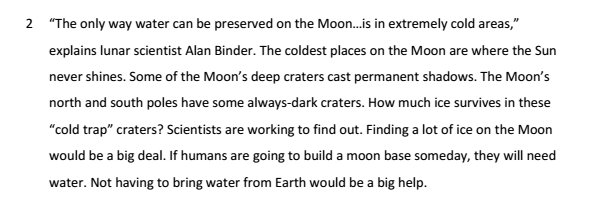 Based on “Looking for Lunar Ice” by Mary Kay Carson
[Speaker Notes: Let’s look at this item written to address RI.5.6. 

Answer key: If humans are going to build a moon base someday, they will need water. Not having to bring water from Earth would be a big help. 

Does this item align to the specifics of the grade 5 standard? No, this item is not aligned to the specifics of RI.5.6. The item does not align to RI.5.6 because it doesn’t direct students to multiple accounts. Instead it focuses on only a single point of view. Again, the item may be fine for another grade but it doesn’t align to the specifics of grade 5.]
The following question has two parts. Answer Part A and then answer Part B.

Part A: Highlight two sentences right next to each other in the text that best explain the author’s point of view regarding why finding water is important. 

Part B: Which point of view from the video points out that people may be overly excited about finding water on the moon?
Anthony Colaprete’s, which expresses the amount of water found on the moon
Victoria Friedensen’s, which explains there is more to explore about the moon
Bill Harwood’s, which states we need to figure out how to get the water out of the ground of the moon
Greg Delory’s, which mentions what we know about the moon differs from what we knew in the past
Based on https://www.youtube.com/watch?v=YrLuOFoPlRc and “Looking for Lunar Ice” by Mary Kay Carson
[Speaker Notes: And here is a second item written to RI.5.6. 

Answer key: Part A: If humans are going to build a moon base someday, they will need water. Not having to bring water from Earth would be a big help.; Part B: C

Does this item align to the specifics of the grade 5 standard? Yes. This item aligns to RI.5.6 in that it addresses two points of view, with the second offering a caution to the first. The item also aligns to RI.5.1 in that students must find evidence in the text for Part A and the video for Part B. 

Does this item require close reading? Yes, students must read closely to establish the author’s point of view. 
Does the item focus on the central ideas and important particulars of the text(s)? Yes, point of view is important to overall understanding. 

Does this item require use of evidence? Yes, students must use evidence from the video to support their chosen point of view from Part A.]
CCSS.ELA-Literacy.RI.5.7
Draw on information from multiple print or digital sources, demonstrating the ability to locate an answer to a question quickly or to solve a problem efficiently.
[Speaker Notes: Remember, Standard 7 stretches the range of readers to consider a more diverse array of how ideas and evidence can be presented and understood. Many otherwise strong readers tend to “skip” the charts, graphs, equations they find in texts and find refuge in the words. Standard 7 makes clear that college and career ready literacy requires that students immerse themselves in the demands of mixed texts, in which words are only one source of knowledge. This standard also highlights the transformation of research in the digital age, and makes clear that college and career ready literacy requires being an analyst of evidence from diverse sources and formats. 

For grade 5, this is one of the only standards that allows for students to skim—note the use of the words “quickly” and “efficiently” in the standard itself. Students should be asked to use information from texts that include features like tables, charts, and graphs, and combine it with their understanding of the words themselves, demonstrating fluency in such mixed texts.

The next few slides will look at examples of items that are supposed to align to this standard. We will review the items closely and discuss whether or not we think they do.]
When writing a research report on the search for lunar ice, a student wants to mention how many spacecrafts have been used during the search.  What number should be included in the final report?
One
Two
Three
Four
Based on “Looking for Lunar Ice” by Mary Kay Carson
[Speaker Notes: Let’s look at this item written to address RI.5.7. 

Answer key: D

Does this item align to the specifics of the grade 5 standard? No, this item is not aligned to the specifics of RI.5.7. This item does not align because it does not require that students use information from multiple sources. Items, no matter how strong or well written, cannot be aligned to Standard 7 if they only call for information from one source.]
Select two places that explain exactly how much water was found during the LCROSS mission. 
In paragraph 3 of the article “Looking for Lunar Ice” 
In paragraph 6 of the article “Looking for Lunar Ice”
In paragraph 7 of the article “Looking for Lunar Ice”
In the video when Antony Colaprete speaks (0:10-0:13)
In the video when Victoria Friendensen speaks (0:28-0:32)
In the video when Bill Harwood speaks (0:47-0:52)
Based on https://www.youtube.com/watch?v=YrLuOFoPlRc and “Looking for Lunar Ice” by Mary Kay Carson
[Speaker Notes: Here is another item written to RI.5.7.

Answer key: C and D

Does this item align to the specifics of the grade 5 standard? Yes. This item aligns to RI.5.7 in that students are using information from both the text and the video to answer the posed question quickly. Remember they’ve already read the text and watched the video so now they can quickly skim the three paragraphs in the article and watch a few seconds of video to get this answer. There is an element of speed with this standard in that the standard mentions “quickly” and “efficiently”. This is one of the few grade-level standards that doesn’t necessarily call for close reading and deep analysis. There are many types of reading and in this case, skimming may be entirely appropriate. 

Does this item require close reading? Yes, students must read and listen closely to locate exact information the first time through. However, to answer the question, they need only skim, which is acceptable for this standard and this grade. 
Does the item focus on the central ideas and important particulars of the text(s)? Yes, the amount of water plays an important role in understanding. 

Does this item require use of evidence? Yes, the options are precise evidence from the text and video.]
CCSS.ELA-Literacy.RI.5.8
Explain how an author uses reasons and evidence to support particular points in a text, identifying which reasons and evidence support which point(s).
[Speaker Notes: Standard 8 across the grades articulates the demand for rigorous precision that courses through the standards. This standard is not met by gaining a general sense of an author’s conclusions or overall argument but by delineating and evaluating the “specific claims in a text,” not just the overall argument. By demanding that students “delineate” the specific claims before moving on to evaluating them, the standard imposes a thoughtful process for how students should approach a text. Careful analysis needs to precede interpretation and critique, allowing for students to first capture the precise meaning of the words on the page before they proceed to evaluate the merits of what is being said.  
 
In the earlier grades, Standard 8 focuses on students’ understanding how authors support what they say with reasons and evidence. In reading about history, science, and the arts, students systematically grasp how an author frames reasons and employs evidence, so that by fifth grade they can adeptly explain how writers use them “to support particular points in the text” under study.  

For grade 5, note that the main verb here is “explain.” “Identification” comes into play as students think deeply about what an author says and how she or he supports what is being said. This standard serves as a stepping stone to later grades in that students must be able to explain how an author uses reasons and evidence to support points in order to later delineate. 

The next few slides will look at examples of items that are supposed to align to this standard. We will review the items closely and discuss whether or not we think they do.]
In “Looking for Lunar Ice?”, what is the author’s main point regarding the Clementine?
It was launched in 1994.
There were no humans on board.
It found hints of ice in the Moon’s craters.
It found that the Moon has two poles.
Based on “Looking for Lunar Ice” by Mary Kay Carson
[Speaker Notes: Let’s look at this item written for RI.5.8. 

Answer key: C

Does this item align to the specifics of the grade 5 standard? No, this item is not aligned to the specifics of RI.5.8. The item doesn’t align because it doesn’t ask students to think about how the author uses reasons or evidence to support a particular point. All the item really gets to is what the author’s point was in mentioning this particular spacecraft.]
In paragraph 8, the author mentions that there are still many things to learn about the moon. Select two details she includes to support her point. 
Whether there is water anywhere but the poles 
Whether ice on the moon can melt 
Why certain craters are so cold and deep 
How much water is on the moon 
What some of the materials at the bottom of craters are 
How lunar rocks became scattered across the moon
Based on “Looking for Lunar Ice” by Mary Kay Carson
[Speaker Notes: Here is another RI.5.8 item.

Answer keys: D and E

Does this item align to the specifics of the grade 5 standard? Yes. The item aligns to RI.5.8 because it requires that students find information to support the author’s point in paragraph 8 that there are still “mysteries” to solve.  Students are provided one explicit example of support in paragraph 8 but they also have to think about the article as a whole to determine what other question is still to be answered. 

Does this item require close reading? Yes, students must read closely to determine the remaining “unknowns.” 
Does the item focus on the central ideas and important particulars of the text(s)? Yes, the fact that scientists still continue to research is a key element of the text. 

Does this item require use of evidence? Yes, students must indirectly use evidence from the text. The will use DIRECT evidence to determine which of these questions are already answered.]
CCSS.ELA-Literacy.RI.5.9
Integrate information from several texts on the same topic in order to write or speak about the subject knowledgeably.
[Speaker Notes: The standards as a whole, and Anchor Standard 9 in particular, go well beyond merely promoting reading comprehension to call on students to read with the intent of building knowledge. Students must not only grasp what they read, but also integrate it into a body of ever-growing knowledge. Building knowledge and vocabulary from the earliest years are essential for students to be able to become college and career ready readers of complex text.  

Standard 9, regardless of grade level, always involves multiple stimuli. For grade 5 Informational Texts, the standard requires that more than one text be used and those texts must be about the same topic. Students must integrate information from more than one text. Although the standard explicitly says write or speak, because of the limitations of assessment, these questions can also be asked in selected response or technology items. 

The next few slides will look at examples of items that are supposed to align to this standard. We will review the items closely and discuss whether or not we think they do.]
What is the main topic of both the article and the video?
How water ice travels to the Moon
How helpful spacecraft are when exploring the Moon
Water ice has been found on the Moon
Water ice might improve the lives of people who will live on the Moon
Based on https://www.youtube.com/watch?v=YrLuOFoPlRc and “Looking for Lunar Ice” by Mary Kay Carson
[Speaker Notes: Let’s take a look at this item, written to address RI.5.9. 

Answer key: C

Does this item align to the specifics of the grade 5 standard? No, this item is not aligned to the specifics of RI.5.9. This item is not aligned because it handles “topic” in a very superficial way, simply asking students to think about the main topic of both the text and the video. The standard calls for “integration” of information, meaning HOW the information is covered, WHAT is said about the topic, not just what the main topic is.]
In the video, Victoria Friedensen says we have “so much more to find out” about the moon.  Based on information in the article, what two things do we still not know about the moon? 
Whether there is water anywhere but the poles 
Whether ice on the moon can melt 
Why certain craters are so cold and deep 
How much water is on the moon 
What some of the materials at the bottom of craters are 
How lunar rocks became scattered across the moon
Based on https://www.youtube.com/watch?v=YrLuOFoPlRc and “Looking for Lunar Ice” by Mary Kay Carson
[Speaker Notes: Here is another item for RI.5.9. 

Answer keys: D and E

Does this item align to the specifics of the grade 5 standard? Yes. This item is aligned to RI.5.9 because students must think about the Friedensen claim and how evidence from the article supports it. They are “integrating” information in a meaningful way, building their knowledge base. This item helps students see that the claim made ties the two pieces together in a meaningful way. 

Does this item require close reading? Yes, students must read and listen closely to multiple stimuli to determine what is still unknown. 
Does the item focus on the central ideas and important particulars of the text(s)? Yes, the fact that scientists still continue to research is a key element of the text. 

Does this item require use of evidence? Yes, students must indirectly use evidence from the text. They will use direct evidence to determine which of these questions are already answered.]
Bottom Line for Reading for Information Standards
Questions are 
based on texts that are of appropriate complexity. They are worthy of students’ attention. (Standard 10)

Questions require
students to read closely and think deeply about key ideas and specifics of the texts. They are questions worth answering.
students to use textual evidence to help them formulate their responses. They help prepare students for the demands of careers and college. (Standard 1)
Thank You!